EdHubWorkshop: videobewerking
RTC Sessie 24 november 2020
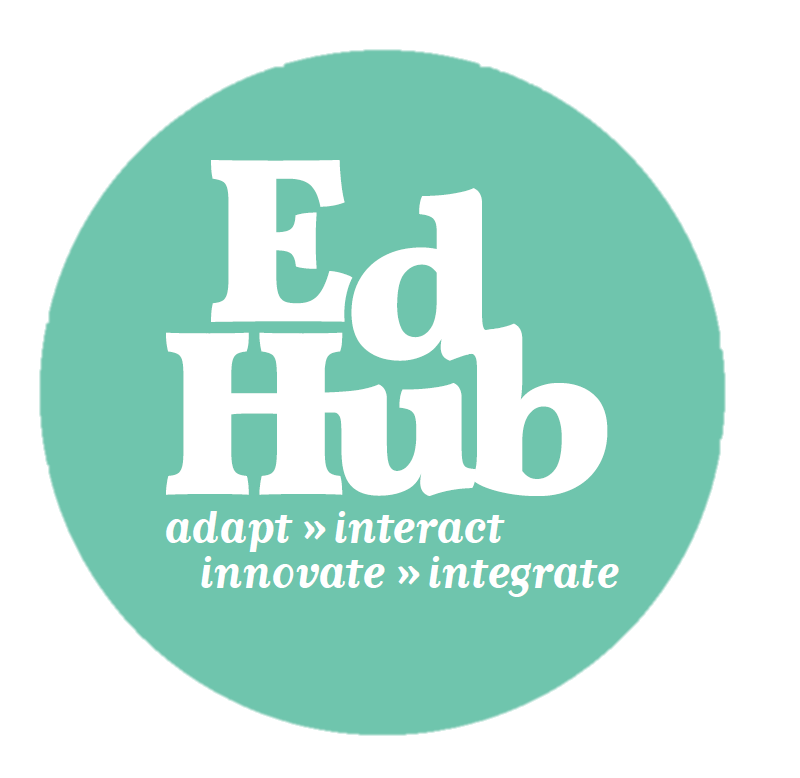 EdHub
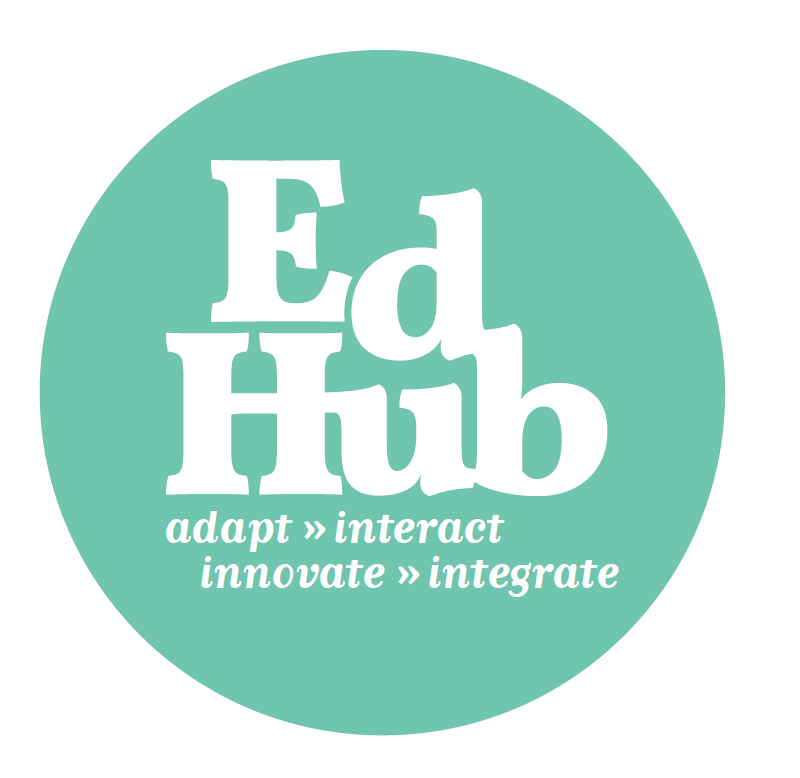 Onderzoeksproject rond onderwijs & digitalisering
	Tijs Verbeke
	Rina Dauwens
	Basiel Bonne


edhub@howest.be
Wat gaan we doen?
Wat is videobewerking
Copyright & beelden
Tips & tricks voor je begint
Tutorial Kinemaster (smartphone)
PAUZE
Tutorial OpenShot Video Editor (laptop)
Oefeningen
Export
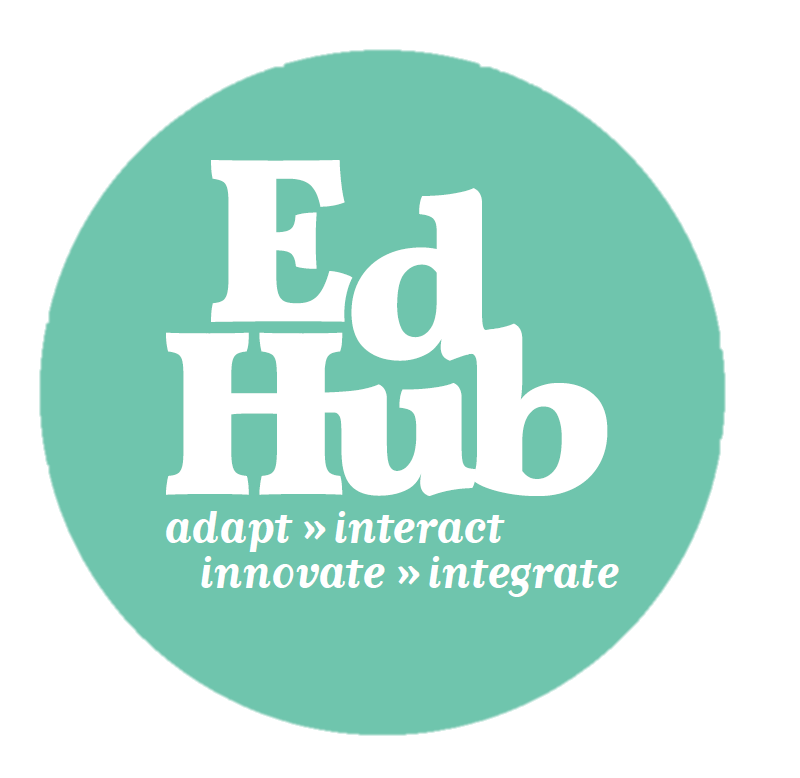 1. Wat is videobewerking
Videobewerking is het bewerken van opgenomen videomateriaal. Voor videobewerking heb je een videobewerkingsprogramma nodig.
De meest voorkomende videobewerking is het knippen of te wel splitsen van een video. In dat geval wordt het opgenomen videomateriaal in twee of meerdere videostukjes verdeeld.
Andere veel voorkomende vormen van videobewerking zijn: het verwijderen van (geknipte) videofragmenten, het toevoegen van geluid, het toevoegen van tekst en het gebruiken van “fade effecten”.
Je hebt verschillende videobewerkingsprogramma’s. Betaald en gratis
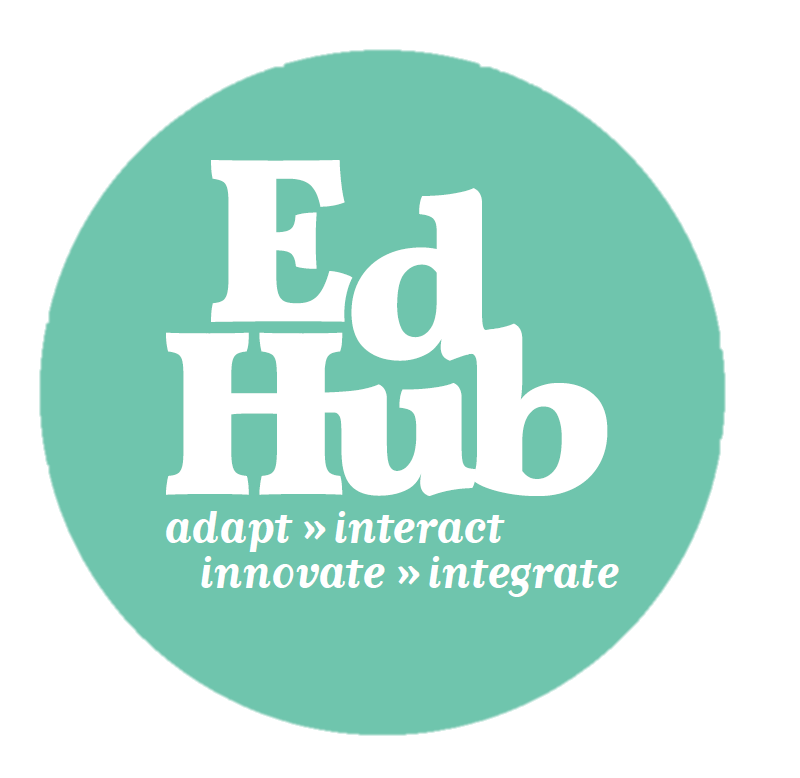 1. Wat is videobewerking
Waarom?
Groeiend aanbod online lessen
Livelessen in behapbare stukken verdelen
Aanpassen van filmmateriaal aan jouw noden
Maken van blijvend videomateriaal voor cursisten 
Maken van praktijkfilmpjes
Voortonen van handelingen vanuit meerdere perspectieven
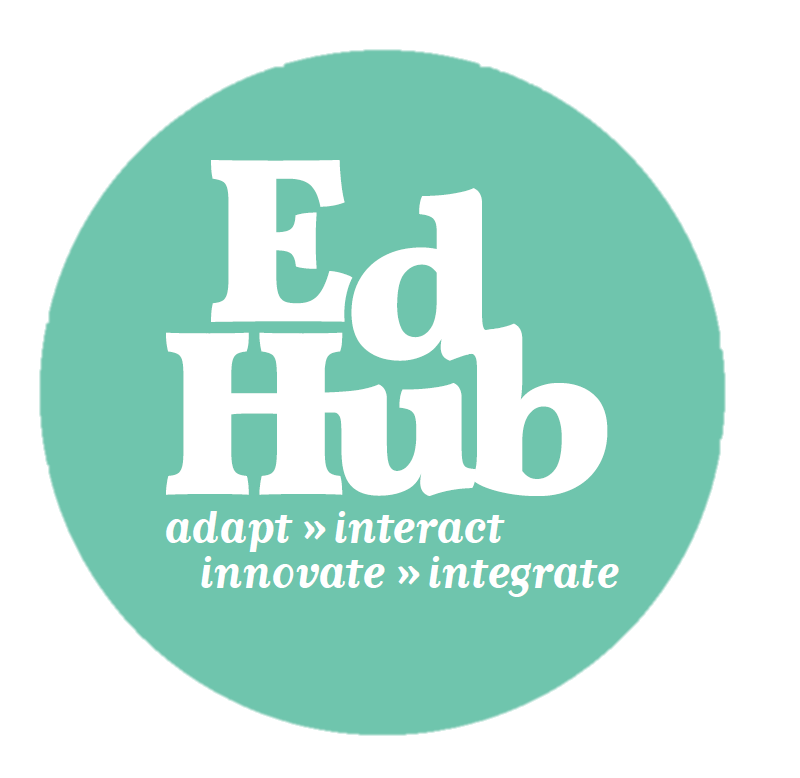 2. Copyright & beelden
Soorten beelden
Eigen materiaal
Lesopnames (via Screencastify, Loom, …)
Opnames van livelessen
Opnames van activiteiten/uitstappen
Andere opnames  practica, specifieke handelingen, etc

= Rechtenvrij en dus vrij te verwerken in jouw filmmateriaal
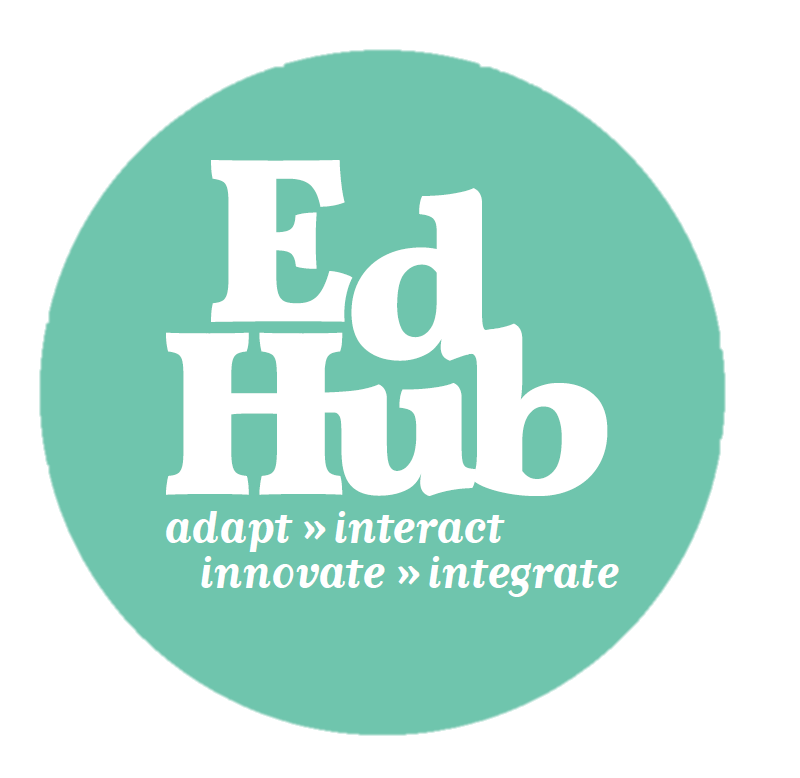 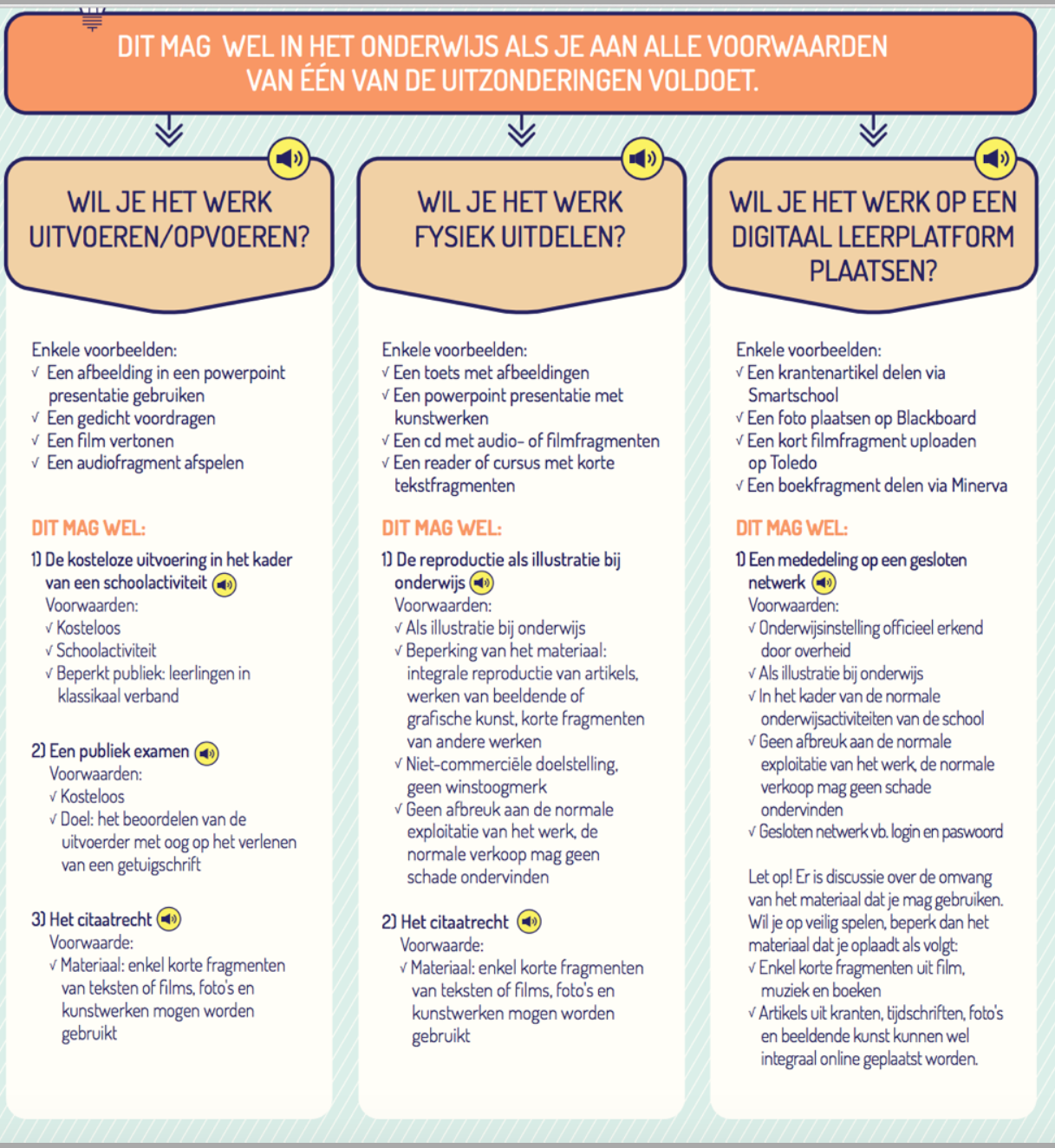 2. Copyright & beelden
Niet-eigen beeldmateriaal?
	Rechtenvrij?
2. Copyright & beelden
Bijgevolg mag men met auteursrechtelijk beschermde werken verschillende handelingen stellen wanneer die handelingen een educatief of een wetenschappelijk doel hebben. 
Zo mag je citeren uit een werk, mag je een werk kosteloos uitvoeren in het kader van schoolactiviteiten, mag je als student of docent bepaalde werken (geheel of gedeeltelijk) kopiëren, mag je een werk uitvoeren in het kader van een publiek examen (bv. muziek of drama) waarbij jij als uitvoerder wordt beoordeeld, en mogen officiële instellingen bepaalde werken ter illustratie meedelen aan het publiek of voor educatieve doeleinden uitlenen. Concreet wil dat zeggen dat scholen/universiteiten films mogen vertonen, maar ze daar geen vergoeding voor mogen vragen. 
Ook mag een leerkracht krantenartikelen kopiëren en aan zijn leerlingen uitdelen, en mag een universiteit zelfs een documentaire op haar website zetten. In dat laatste geval zal de documentaire echter enkel beschikbaar mogen zijn op de “gesloten transmissienetwerken” van de universiteit (zoals Minerva of Toledo). Dat wil zeggen dat de documentaire niet op de publieke webpagina van de instelling mag worden gezet, maar enkel op het intranet, blackboard e.d. mag staan. In de praktijk komt het er dus op neer dat studenten en personeel eerst een gebruikersnaam en wachtwoord zullen moeten ingeven vooraleer ze de documentaire kunnen bekijken.
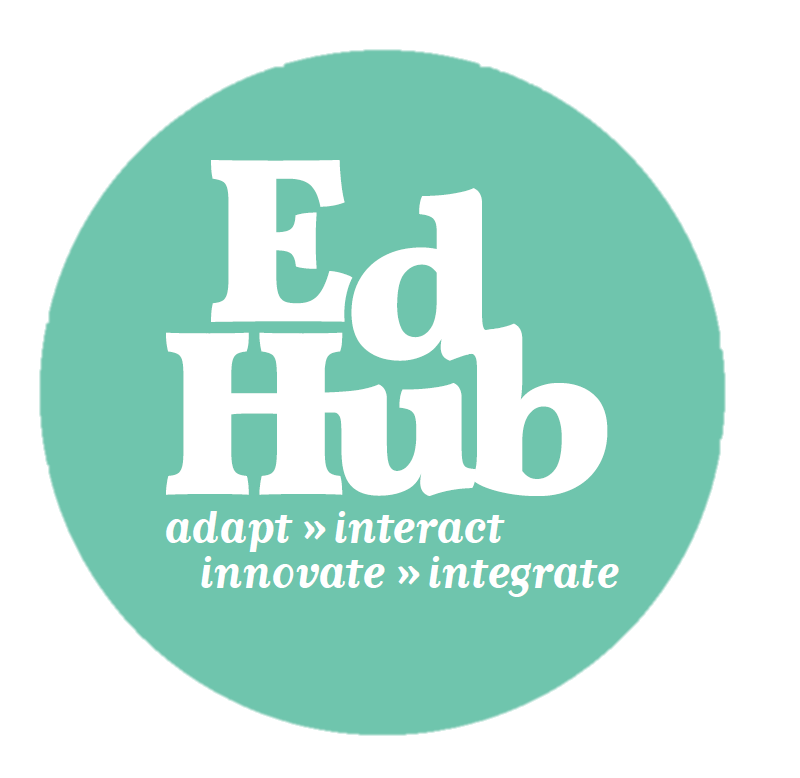 2. Copyright & beelden
Foto’s en illustraties:	
Bij voorkeur: Gebruik rechtenvrije illustraties of foto’s met een open licentie en vermeld altijd de bron.
Geen rechtenvrije foto’s beschikbaar? Verwijder de beelden en link naar de online locatie waar ze te vinden zijn.


Audio- en video:
Voor je podcasts, kennisclips of schoolvideo’s: gebruik rechtenvrije muziek en vermeld altijd de bron.
Soms heb je een foto gebruikt, maar wil je weten van wie de foto origineel is om een correcte bronvermelding toe te voegen.Met TinEye kan dat: je laadt de foto naar hun website en je krijgt linkjes naar de originele locatie van de foto. Let op: ook al vind je een foto online, dat betekent nog niet dat je hem zomaar mag gebruiken.
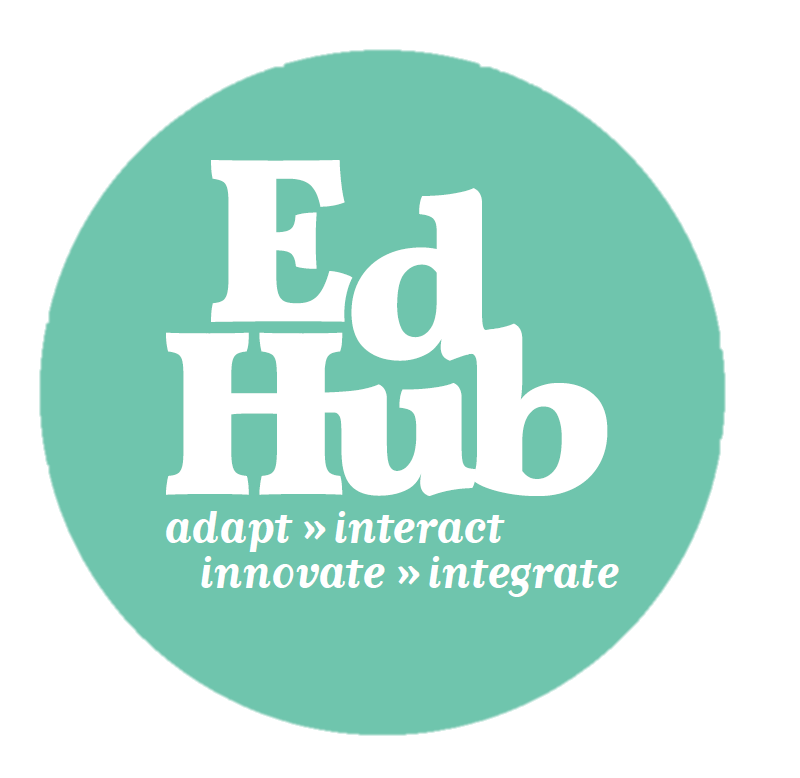 [Speaker Notes: Bron: https://klascement.info/help/vrij/]
2. Copyright & beelden
Creative Commons
Via de Creative Commonslicentie krijgen auteurs de mogelijkheid hun materiaal vrijer ter beschikking te stellen dan bij het traditionele auteursrecht. Via de Creative Commonslicentie kunnen zij anderen de toestemming geven hun werk te verspreiden en te kopiëren.

Stappenplan voor copyright: https://mediawijs.be/sites/default/files/artikels/bestanden/tutorial_auteursrechten.pdf
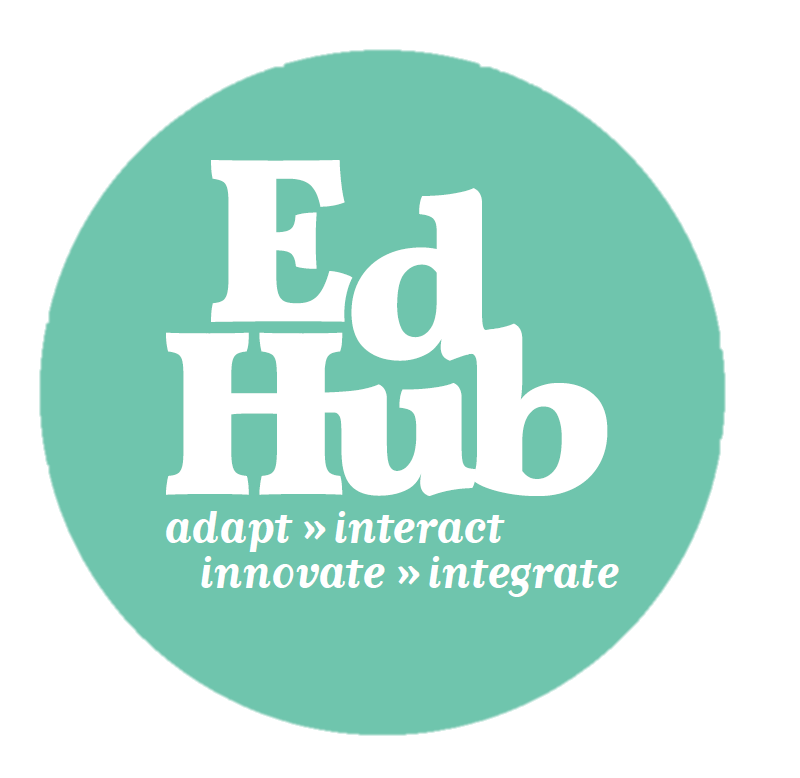 [Speaker Notes: Bron: https://klascement.info/help/wat-is-creative-commons/]
2. Copyright & beelden
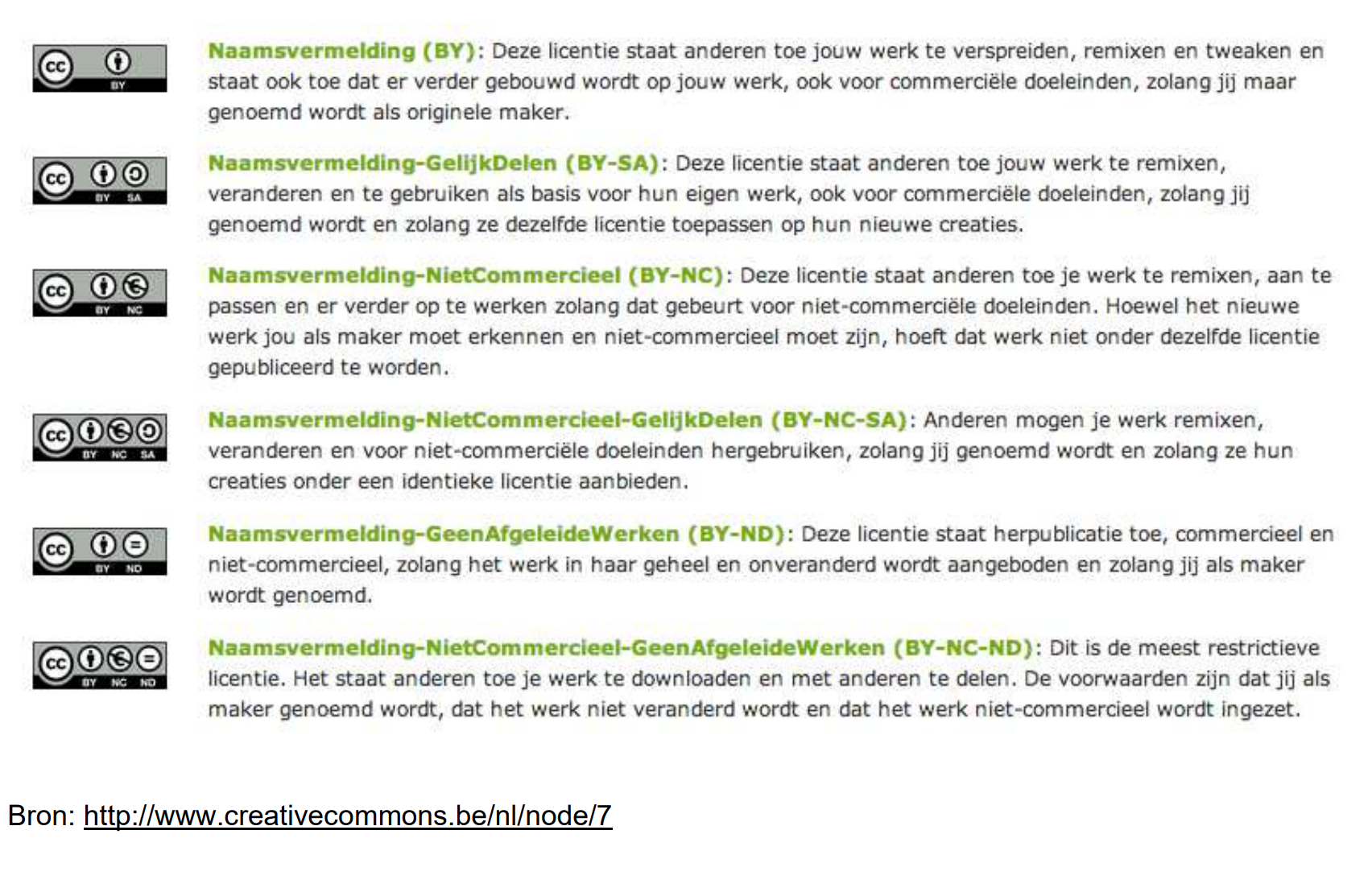 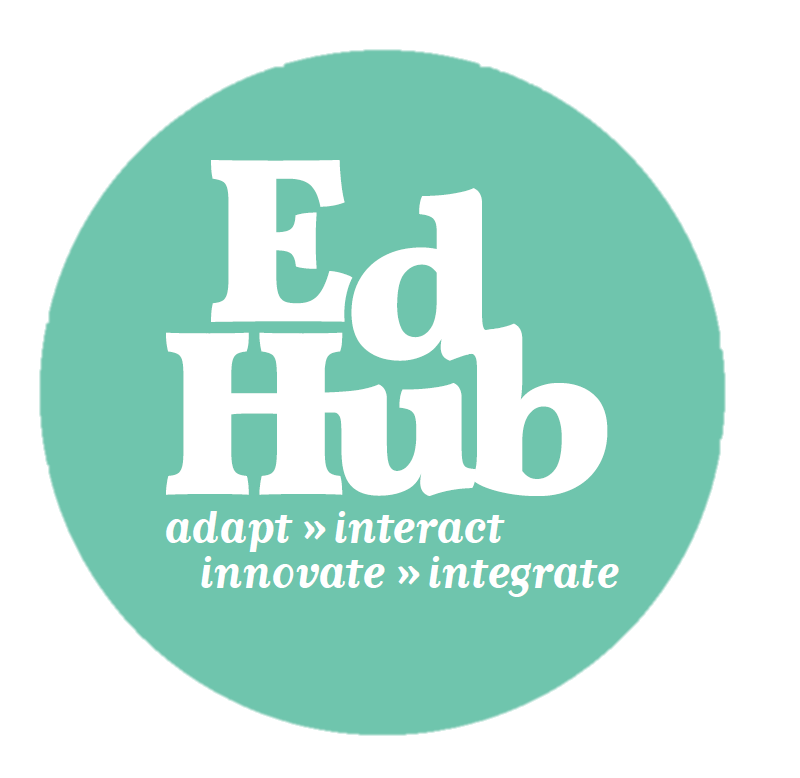 2. Copyright & beelden
Creative Commons
	Waar materiaal te vinden?
www.morguefile.com
http://compfight.com/
http://www.google.com/advanced_image_search
http://search.creativecommons.org/
https://pixabay.com/nl/
https://gratisography.com/
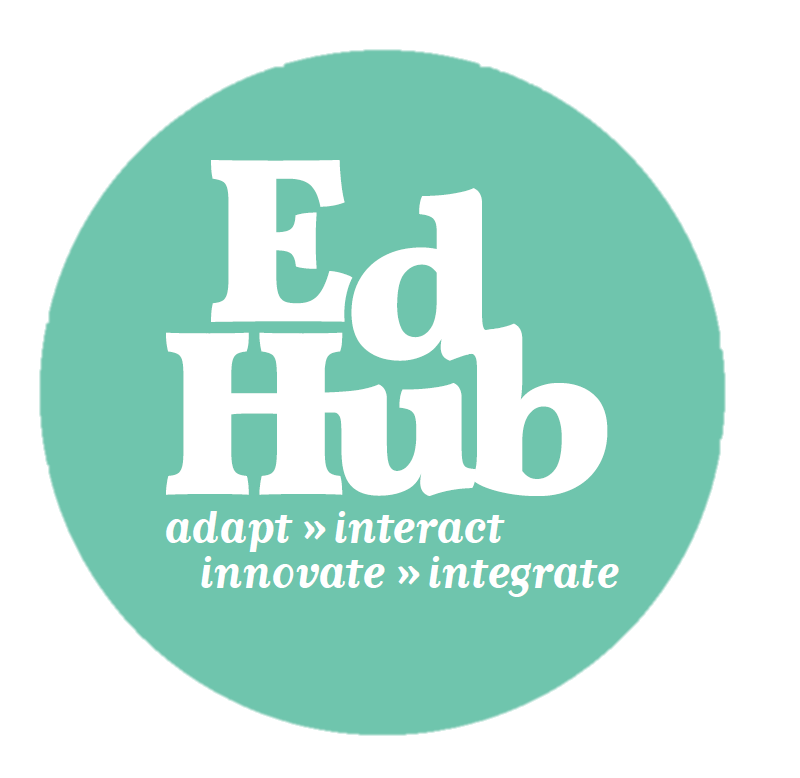 2. Copyright & muziek
www.bensound.com (achtergrondmuziek voor kennisclips)
www.freesound.org (geluiden)
www.soundbible.com (geluiden)
www.freeplaymusic.com (muziek)
www.freemusicarchive.org (muziek)
www.jamendo.com (muziek)
www.soundzabound.com (muziek)
www.national-anthems.net (volksliederen)
dig.ccmixter.org (muziek)
incompetech.com (muziek)
be.electrobel.org (muziek)
musopen (klassieke muziek, bladmuziek)
https://www.videvo.net/ (video’s, muziek en motion graphics)
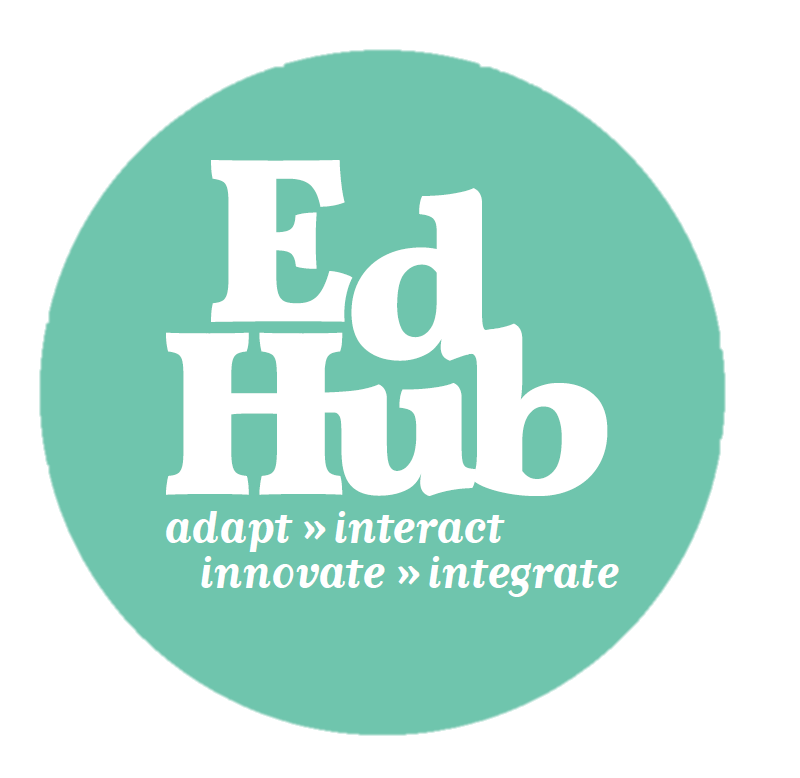 3. Tips & Tricks voor je begint
Zet alles wat je nodig hebt samen:
Beeldmateriaal in één map
Muziek klaarzetten
Indien nodig: storyboard
Spaart veel bewerkingstijd: wat wil je wanneer tonen?
Sequentie van beelden op voorhand vastleggen.
Geluid is cruciaal
Slecht geluid blijft slecht geluid
Eerst beeld, dan audio
Menu toevoegen: structuur
Sla je project REGELMATIG op
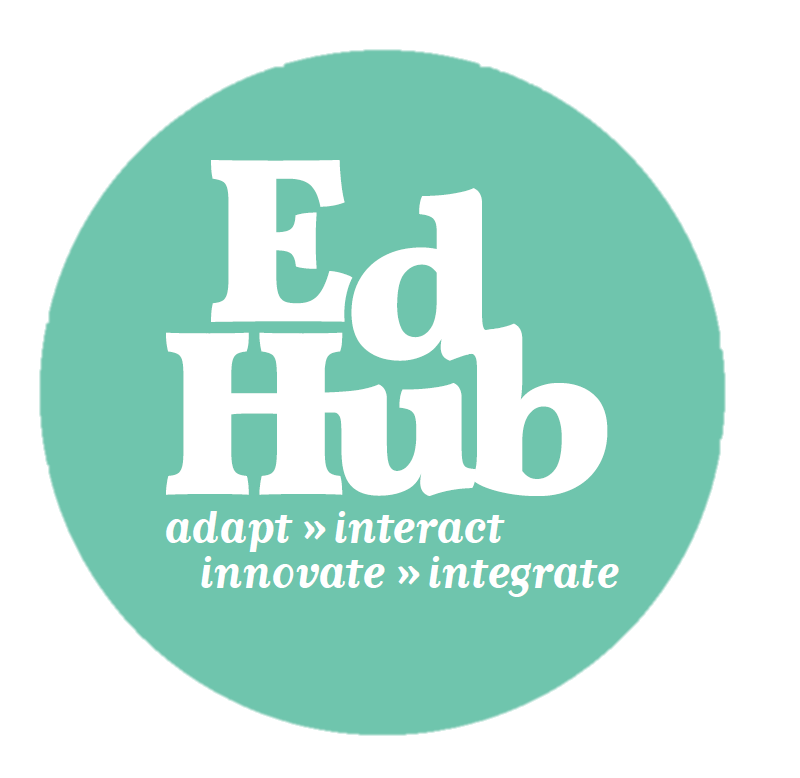 4. Tutorial KineMaster (smartphone)
Zie demosessie

Oefeningen
Fragment toevoegen
Splitsen
Ondertitel toevoegen
Overgang toevoegen
5. Tutorial – OpenShot Video Editor
Voordelen:
Linux én Windows én Mac
Open Source én dus gratis
Low threshold, high ceiling
Gebruiksvriendelijk
Ondersteuning meeste formaten

Nadelen
Trage rendering
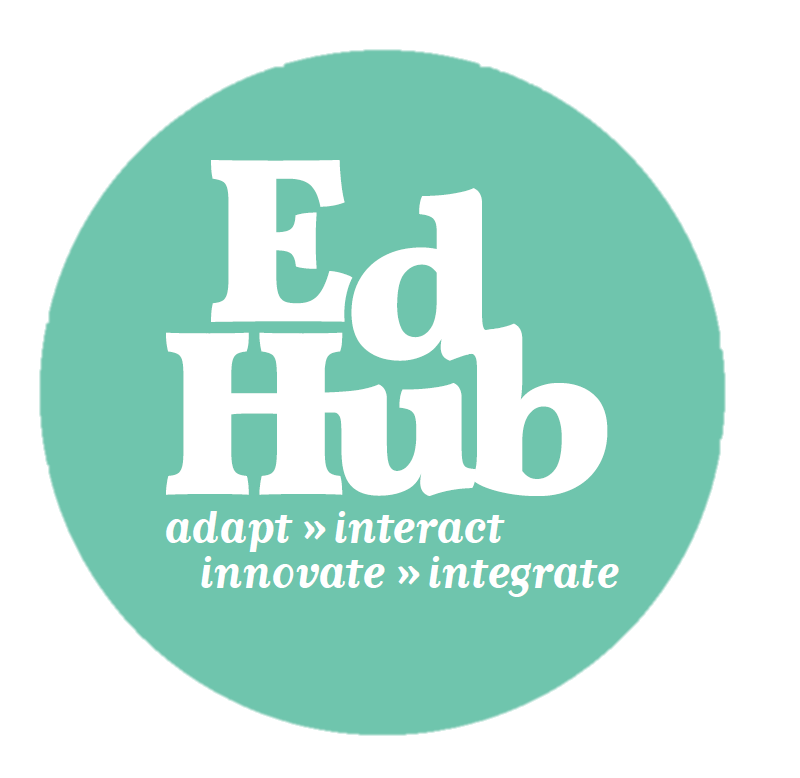 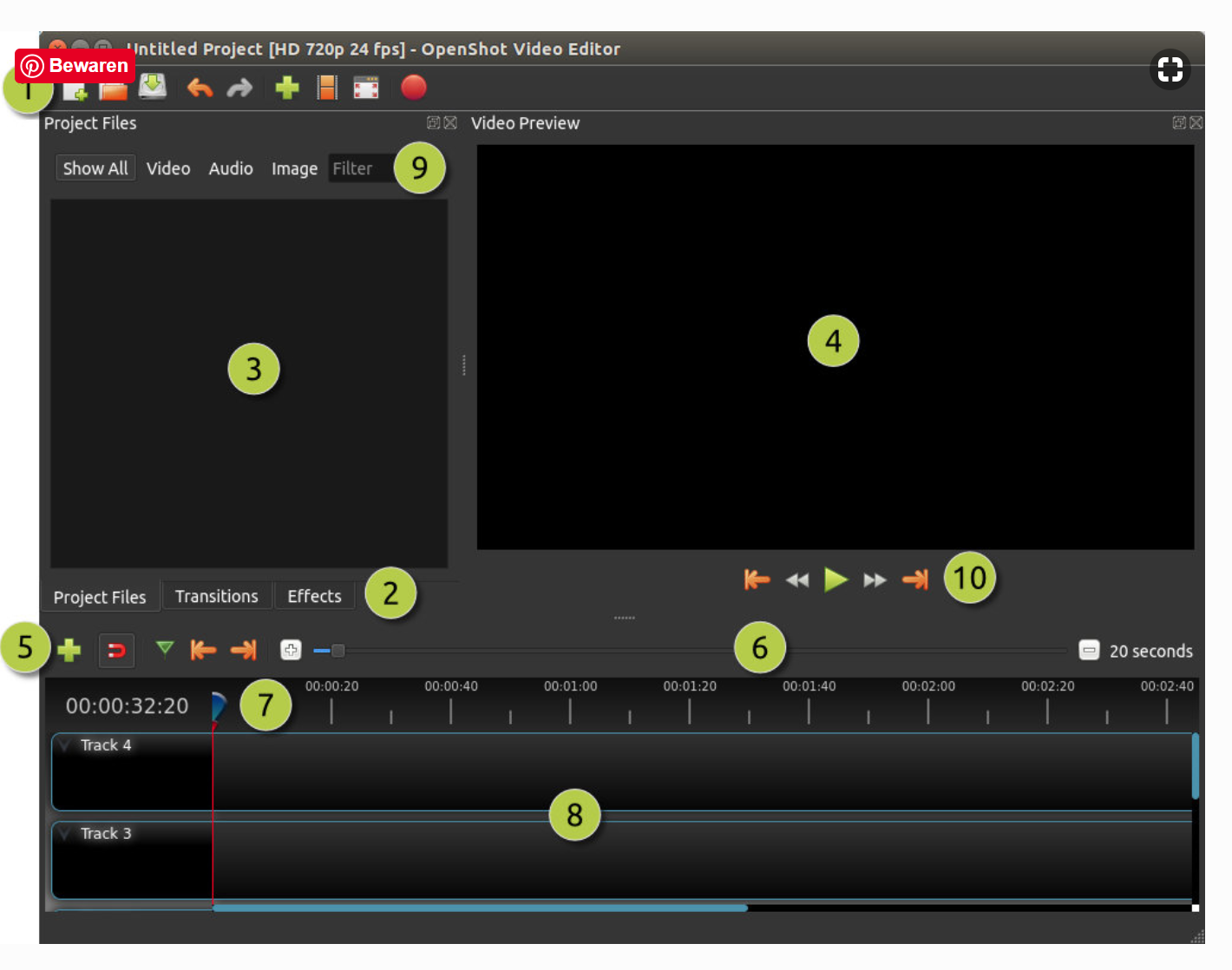 Onderdelen
Toolbar
Functieknoppen
Projectbestanden
Previewscherm
Bewerking
Zoom
Positie in project
Tijdlijn
Filters
[Speaker Notes: Aandacht voor
Soortgelijke iconen voor ‘item toevoegen’ & ‘nieuw project’
Ctrl-z werkt niet, je moet op icoontje drukken]
Onderdelen
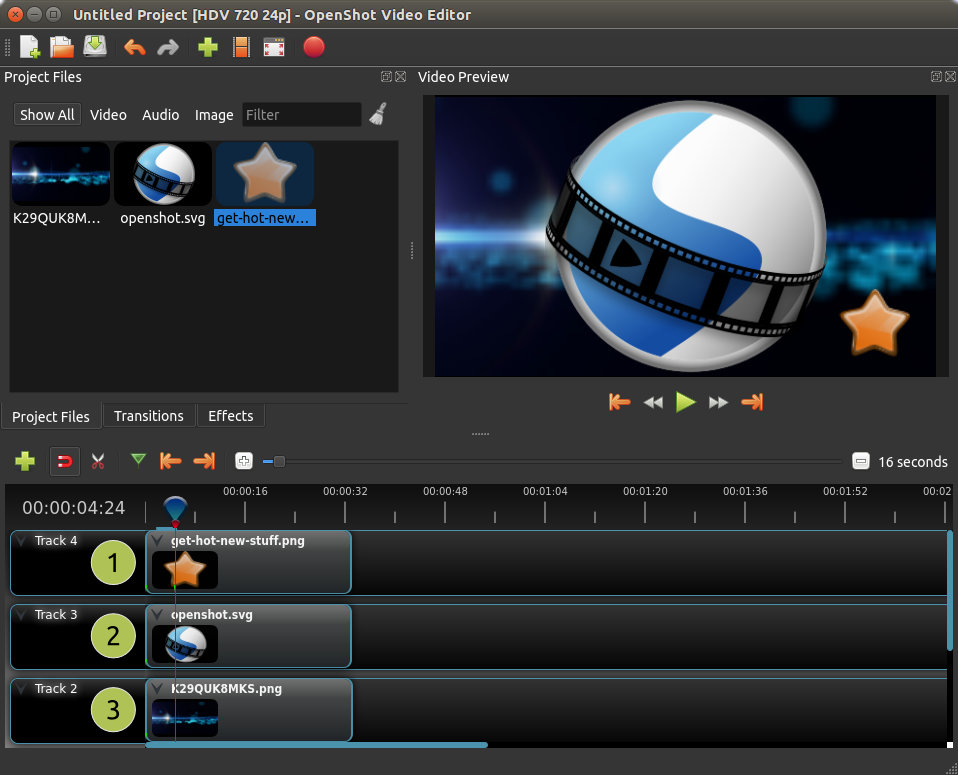 Binnen de tijdlijn
Meerdere lagen
1. altijd bovenaan
2. midden
3. Onderste
[Speaker Notes: Eventueel vergelijking schilderen  lagen boven elkaar leggen]
Onderdelen
Tijdlijn – Waarop letten
	Je kan ze niet verplaatsen!
		Wel boven/onder toevoegen

	Ook voor geluid!
		Wave aanzetten (rechtermuisknop op videofragment  weergave)

	5 = bovenste laag, dus meest zichtbaar  bouwt af
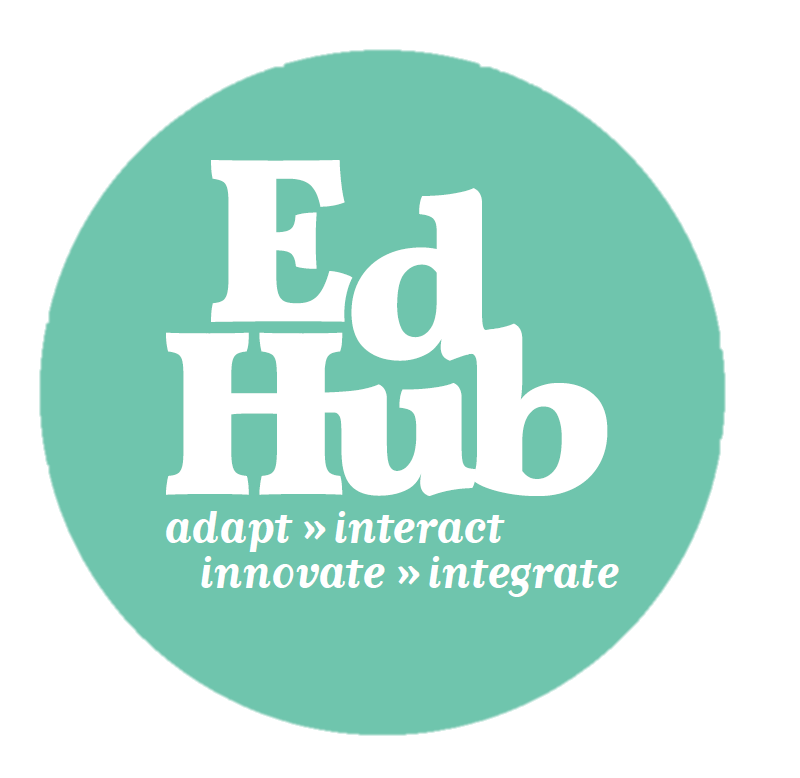 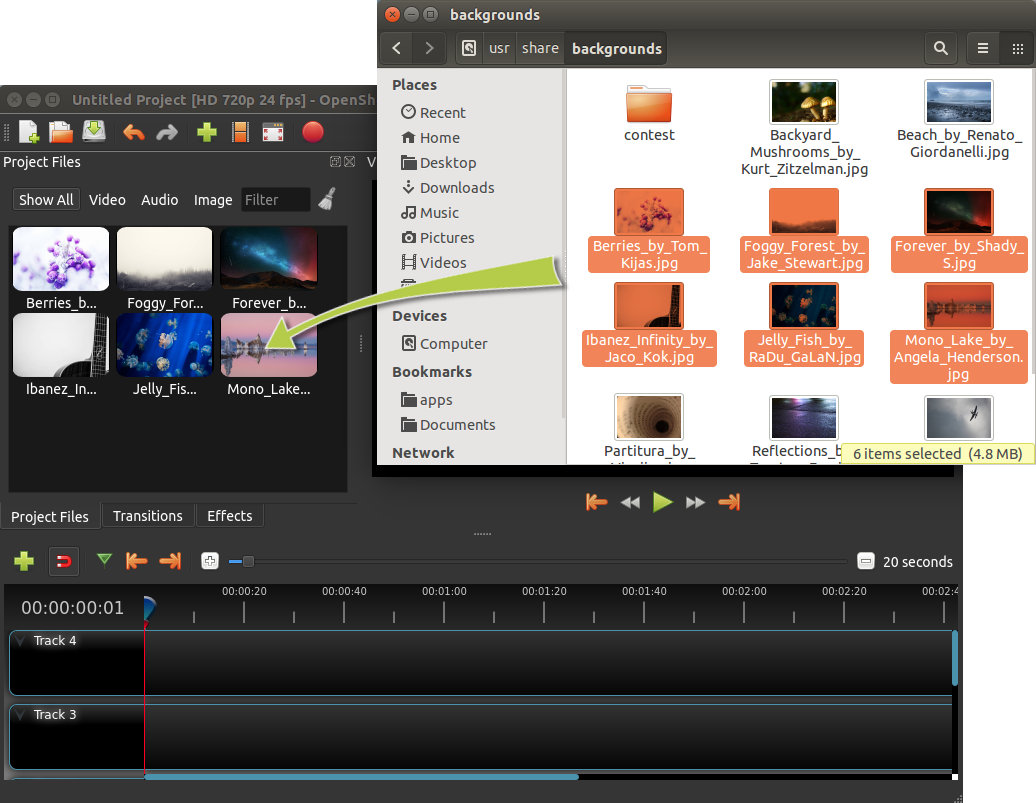 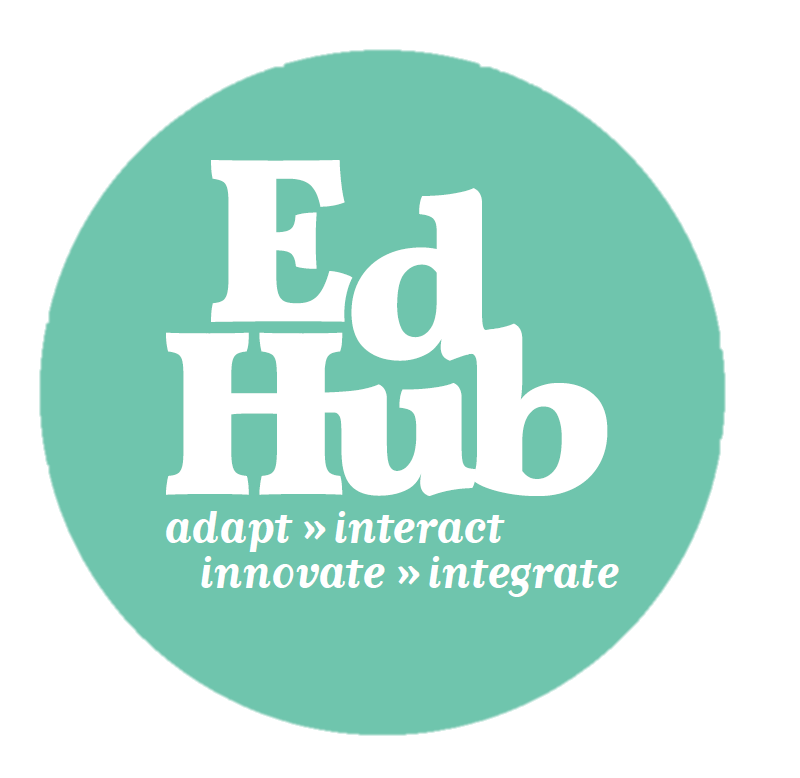 Onderdelen
Projectbestanden – Waarop letten

Voeg alles toe van bij de start
Filters via ‘video’, ‘audio’, ‘image’
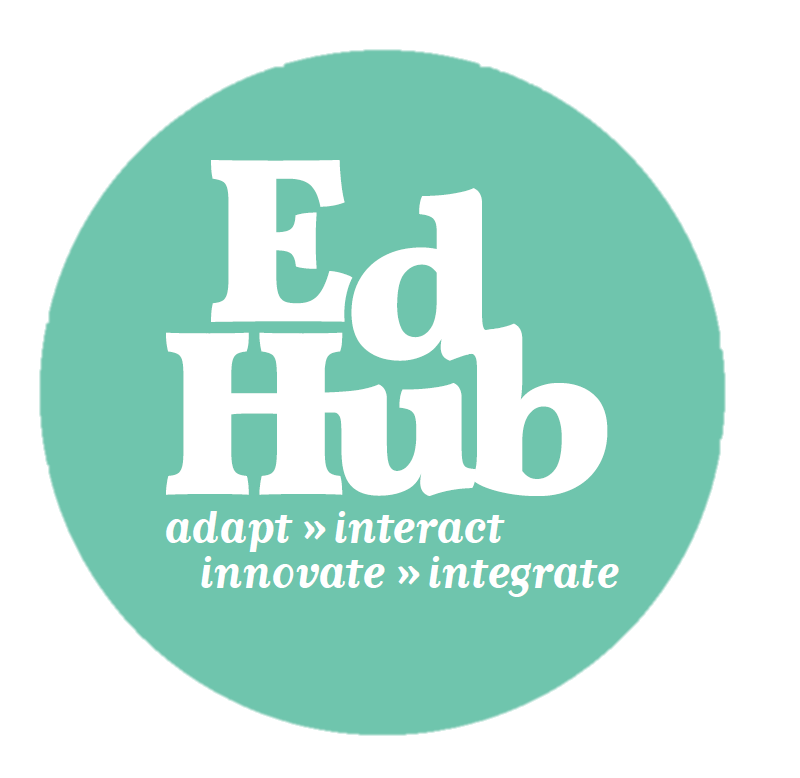 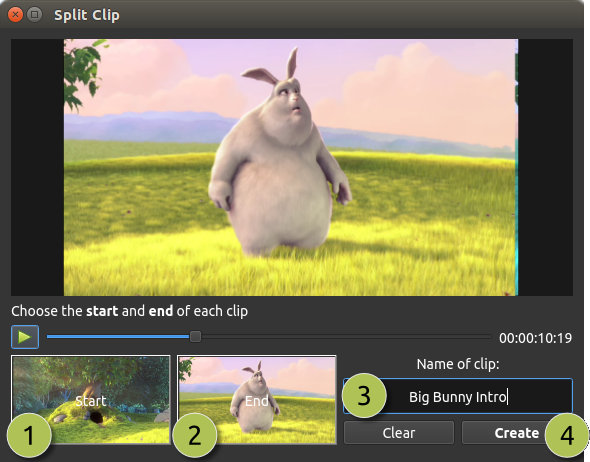 Onderdelen
Je kan de filmfragmenten op voorhand al in stukken verdelen, of delen uit selecteren.
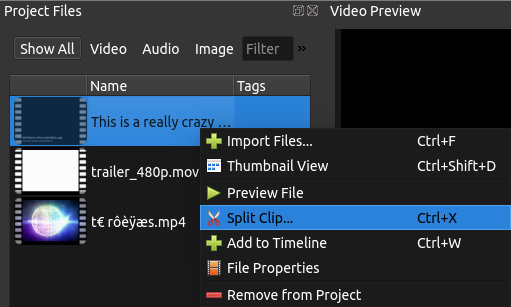 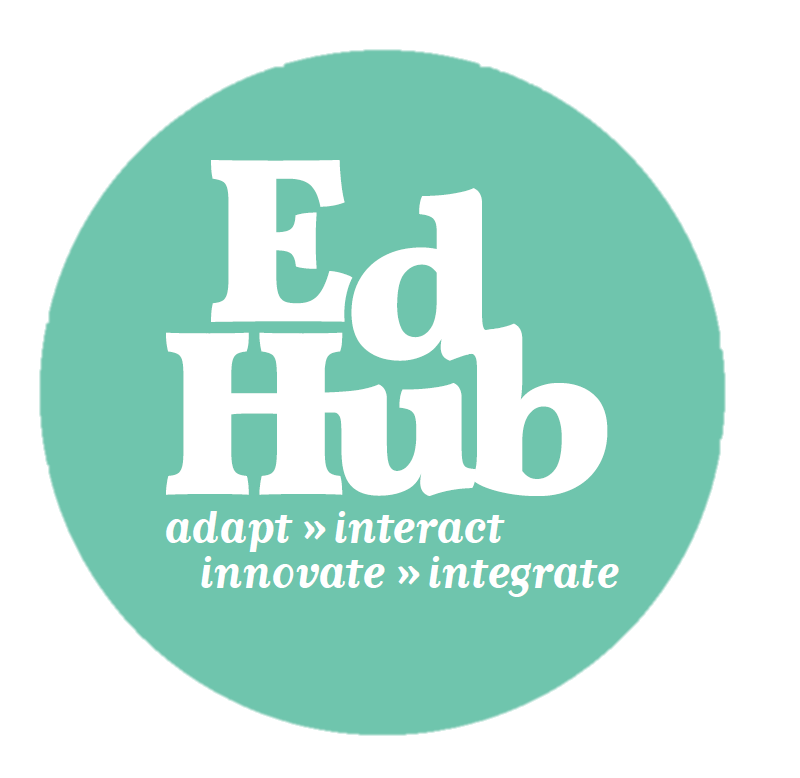 Onderdelen: tijdlijn
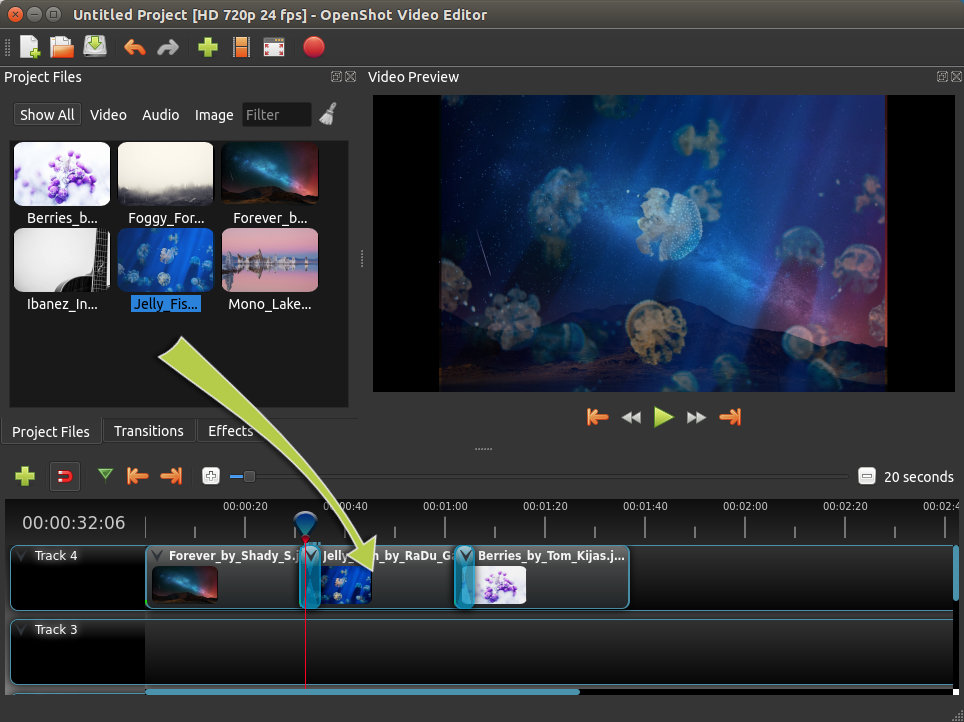 Drag/drop op de juiste plek

Chronologisch

Diepte via tracks

In/uitzoom
Onderdelen: Tijdlijn - bewerken
Onderdelen: Tijdlijn - bewerken
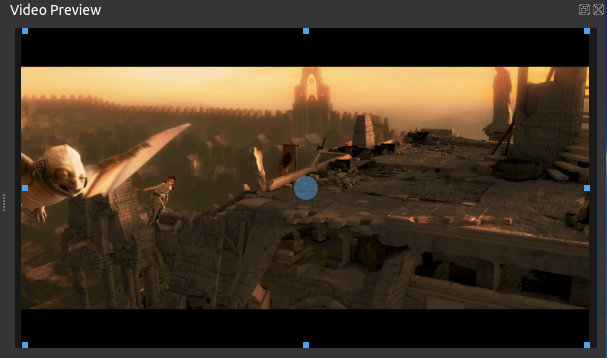 Transformeren
Rechtermuisknop


Handig voor
Kleine infoteksten
Verduidelijkende afbeeldingen
Aanpassen van grootte ondertitels
Onderdelen: Tijdlijn - bewerken
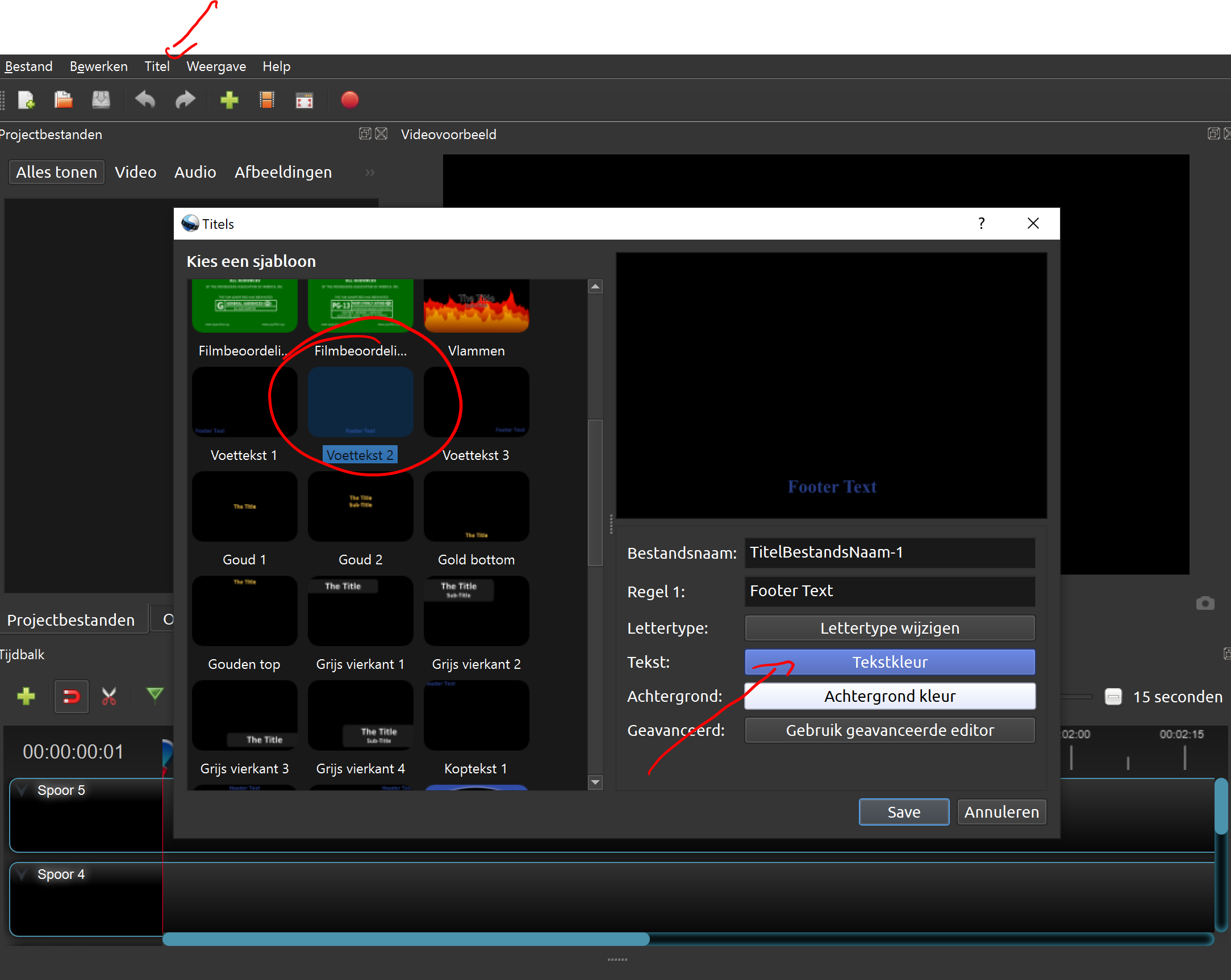 (Onder)titels
Titels
Voettekst 2
Kleur aanpassen
Onderdelen: Tijdlijn - bewerken
Timing aanpassen aan gesproken tekst
= Tijdrovend en traag
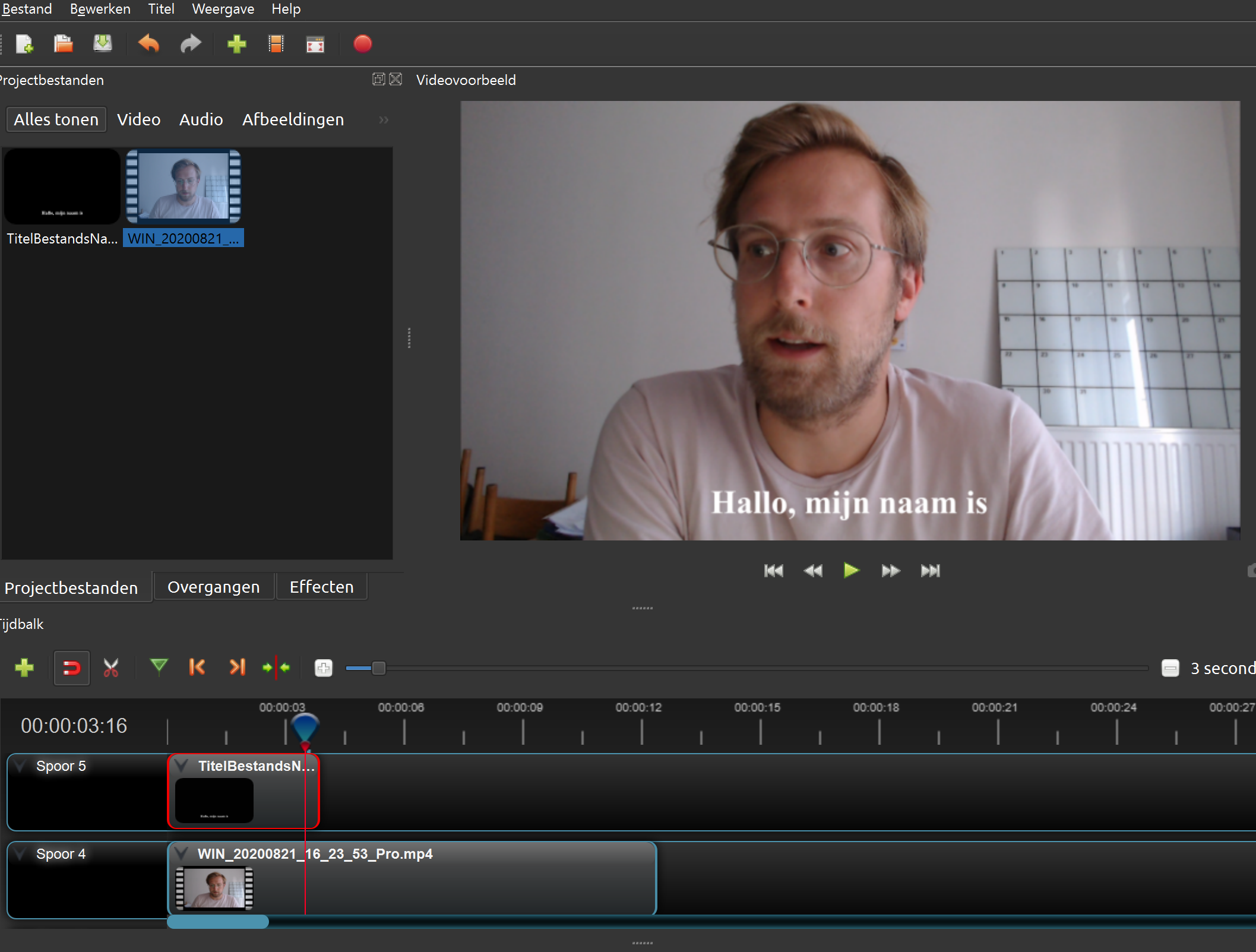 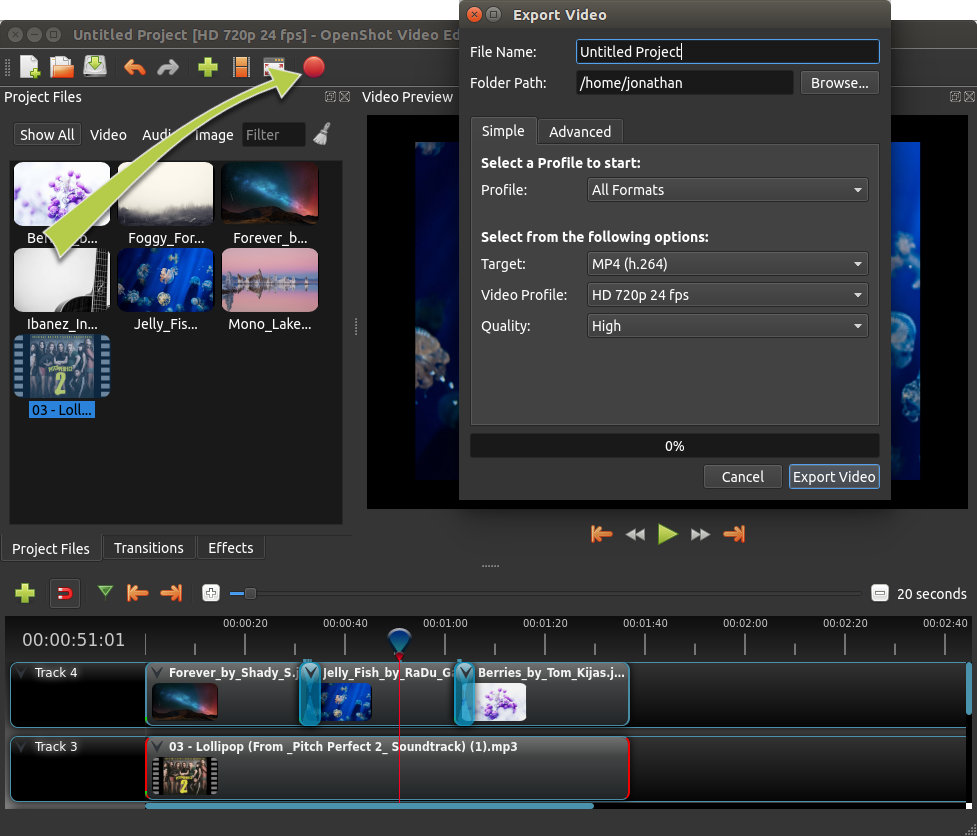 Onderdelen - exporteren
Formaat
	MP4

Uploaden?
Met copyright
Enkel leerplatform

Zonder copyright
Youtube, enz
Oefeningen
Project 1 – 10 min
Voeg foto's toe: maak een kort verhaal a.d.h.v. foto’s
Voeg muziek toe
Spreek kort in
Hoe?  filmpje inspreken
Filmfragment toevoegen
Rechtermuisknop  audio scheiden
Hoe?  Audacity

Zet het samen op een tijdslijn
View
Export
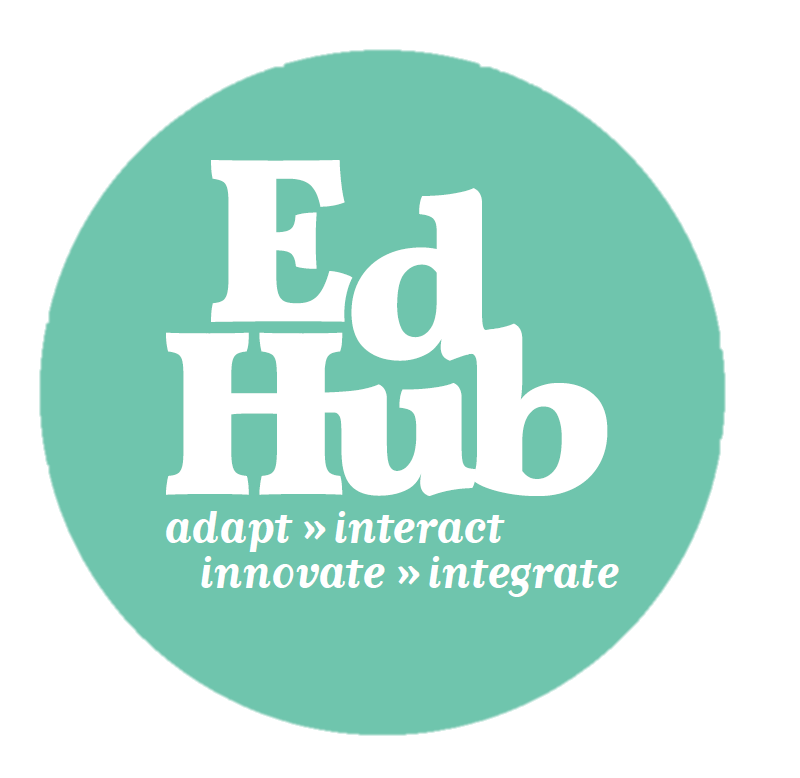 Project 2
Voeg video toe uit de gedeelde map
Voeg muziek toe voor een deeltje
	Zoek naar rechtenvrije muziek
Voorzie ondertiteling voor het fragment
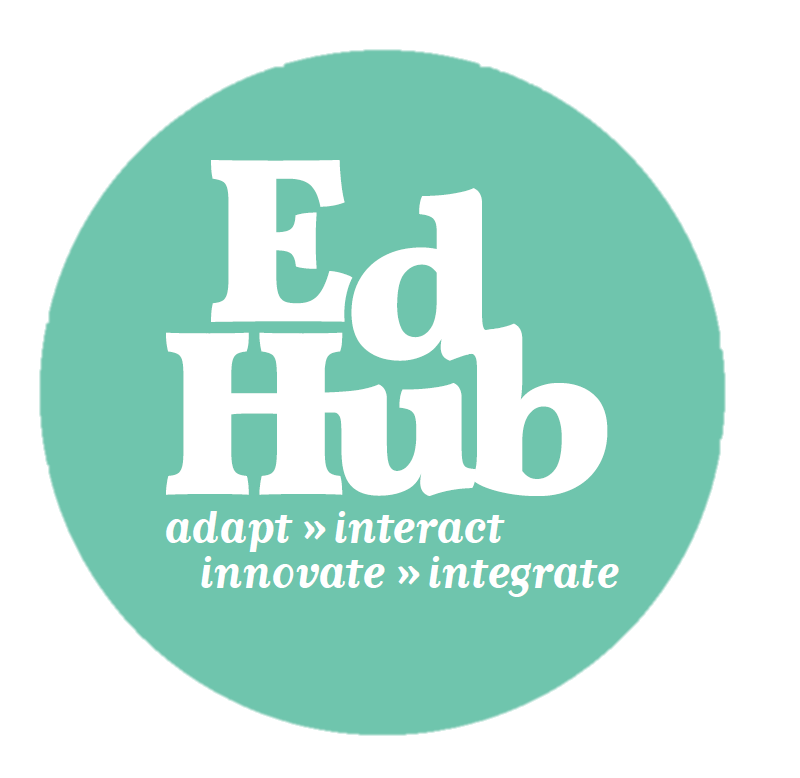 Bronnen
https://cdn.openshot.org/static/files/user-guide
https://mediawijs.be/dossiers/dossier-mediamakers/handleiding-auteursrechten
https://mediawijs.be/dossiers/dossier-auteursrechten
https://klascement.info/cc/
https://klascement.info/help/vrij/
https://klascement.info/help/wat-is-creative-commons/
https://mediawijs.be/sites/default/files/artikels/bestanden/tutorial_auteursrechten.pdf